Mendeley-ს წარმოდგენა და შესაძლებლობები
1
[Speaker Notes: ეს პრეზენტაცია მოიცავს Mendeley-ის საბაზისო თვისებებისა და შესაძლებლობების მიმოხილვას. 

Mendeley-ის საშუალებით შესაძლებელია სამი ძირითადი მიზნის მიღწევა:

რეფერენსების ორგანიზება. საშუალება გეძლევათ შექმნათ პერსონალური ბიბლიოთეკა, რომელშიც მოახდენთ მასალების სტრუქრურირებას თქვენი სურვილისამებრ. შეგიძლიათ სტატიების წაკითხვა, კომენტარების გაკეთება, მნიშვნელოვანი ინფორმაციის მონიშვნა. 

თანამშრომლობა სხვებთან. Mendeley-ის საშუალებით შეგიძლიათ ითანამშრომლოთ კოლეგებთან, ან მოიძიოთ ახალი კონტაქტები, ვისთანაც გაცვლით რეფერენსებს, იდეებს. კერძო ჯგუფებში შესაძლებელია სრული ტექსტების გაზიარება და ერთობლივი კომენტარები. 

აღმოჩენა. ახალი კონტაქტების/კოლეგების მოძიების გარდა, Mendeley გეხმარებათ თქვენს დარგში გამოქვეყნებული ახალი კვლევების აღმოჩენაში. პერსონალური ბიბლიოთეკის შინაარსის მიხედვით პროგრამა გთავაზობთ წასაკითხად რეკომენდირებულ სტატიებს.]
რა არის Mendeley?
უფასო აკადემიური პროგრამული უზრუნველყოფა
თავსებადი ყველა პლატფორმასთან  (Win/Mac/Linux/Mobile)
და ყველა ძირითად ბრაუზერთან
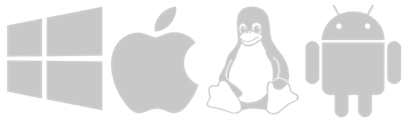 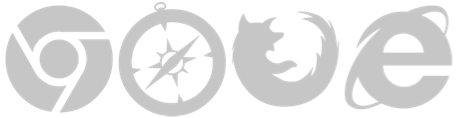 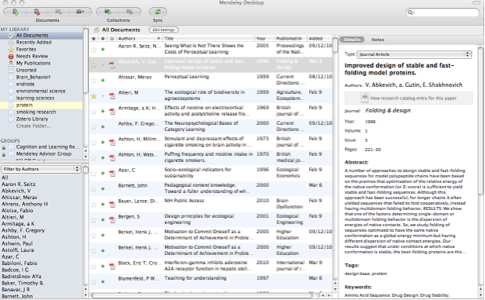 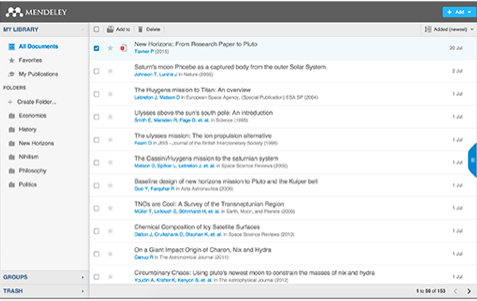 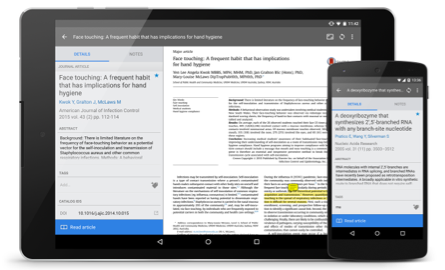 Desktop
Web
Mobile
[Speaker Notes: Mendeley არის უფასო პროგრამული უზრუნველყოფა, რომელიც თავსებადია სხვადასხვა პლატფორმასთან და ყველა ძირითად ინტერნეტ ბრაუზერთან. Mendeley-ის გამოყენება შესაძლებელია კომპიუტერიდან, ლეპტოპიდან, ტელეფონიდან, ტაბლეტიდან. 

Mendeley’s Desktop ვერსია არის ყველაზე სრულყოფილი, რომლიც საშუალებითაც შესაძლებელია ორგანიზება, კოლაბორაცია, ძიება/აღმოჩენა. ასევე შესაძლებელია ციტირების პლაგინის გამოყენება, რომლის საშუალებითაც მარტივად შესაძლებელია ციტირეების ჩასმა Microsoft Word ან LibreOffice-ში მუშაობის დროს.  

დანარჩენი ვერსიების გამოყენებით (Web და Mobile) გექნებათ წვდომა თქვენს რეფერენსებზე და გექნებათ საშუალება ჩანიშნოთ კომენტარები და ანოტაციები.]
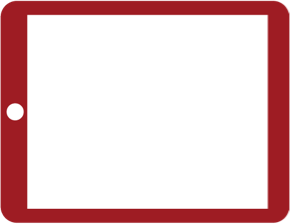 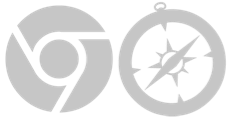 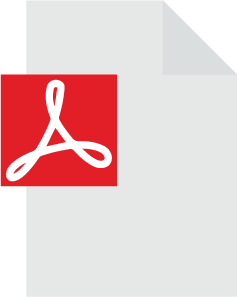 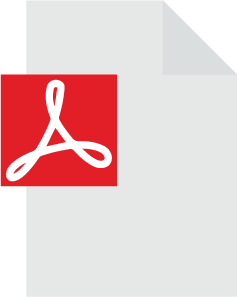 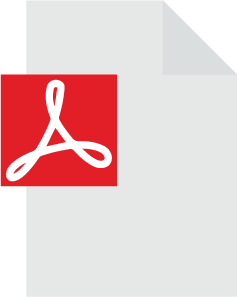 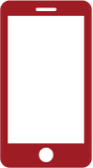 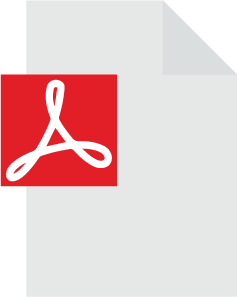 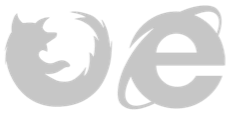 როგორ გეხმარებათ Mendeley?
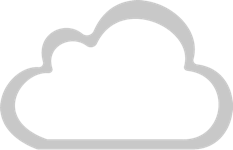 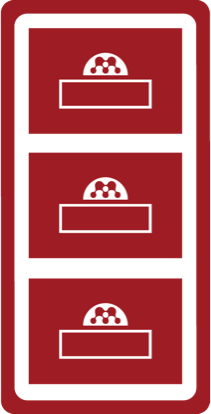 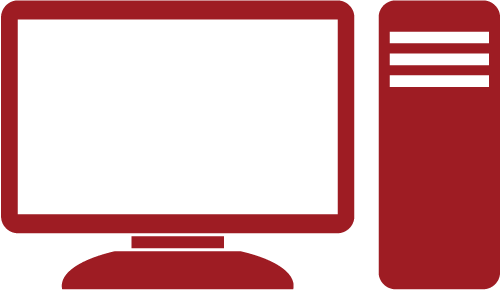 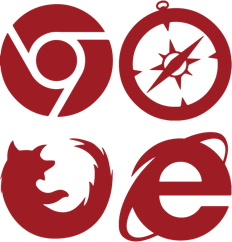 3
[Speaker Notes: Mendeley არის თქვენი ინფორმაციის რეპოზიტორი. თქვენს ბიბლიოთეკაში ამატებთ პუბლიკაციებს იმპორტის გზით. შესაძლებელია კომპიუტერზე არსებული პუბლიკაციების იმპორტი (PDF ფორმატეში), ან იმპორტი ონლაინ კატალოგებიდან, როგორებიცაა ScienceDirect, Scopus, Pubmed ან PLOS . ასევე შესაძლებელია ჩანაწერების შექმნა იმ პუბლიკაციებისთვის, რომლებიც PDF-ში არ გაქკვთ; ამ შემთხვევაში მონაცემებს ავსებთ ხელით.

მასალები, რომლებსაც ამატებთ, შემდგომ ინახება თქვენს ინტერნეტ სივრცეში (ეგრეთ წოდებული cloud-ი). შესაბამისად, ამ მასალებზე წვდომა გექნებათ ნებისმიერი ადგილიდან.]
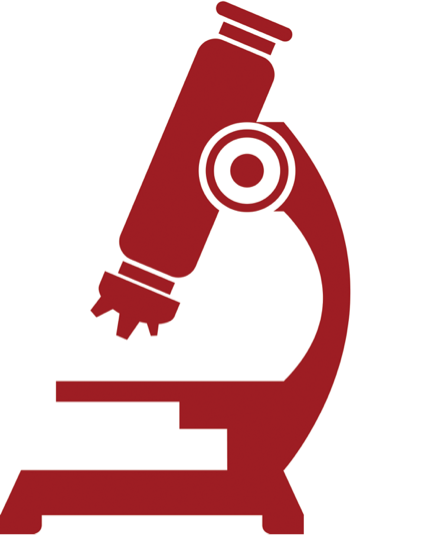 მიმოხილვა
Mendeley გამოყენება
[Speaker Notes: ვნახოთ, როგორ მუშაობს პროდუქტი, როგორ გამოიყურება და როგორ შეგიძლიათ გამოიყენოთ.]
დავიწყოთ
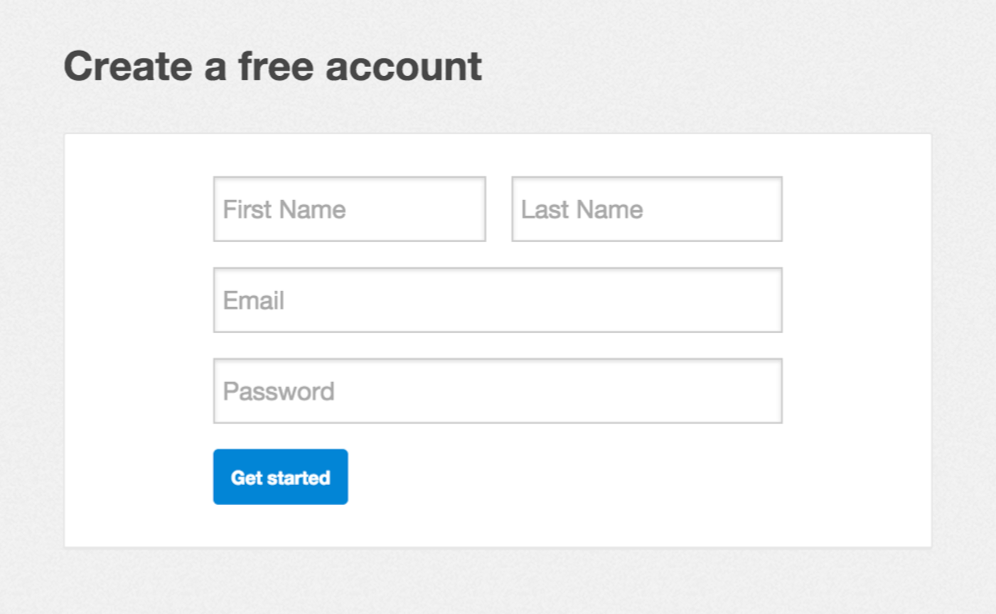 5
[Speaker Notes: უპირველეს ყოვლისა გახსენით თქვნენი ანაგრიში mendeley.com-ზე. 

შემდეგ ეტაპზე პროგრამა შემოგთავაზებთ თქვენი მოწყობილობის შესაბამისი Mendeley Desktop ვერსიის გადმოქაჩვას და დაყენებას. არ არის აუცილებელი მაშინვე გადმოქაჩვა და დაყენება, მაგრამ, ზოგადად, სასურველია, რომ თქვენს ძირითად სამუშაო მოწყობილობაზე შესაბამისი აპლიკაცია იყოს დაინსტალირებული.]
Mendeley Desktop
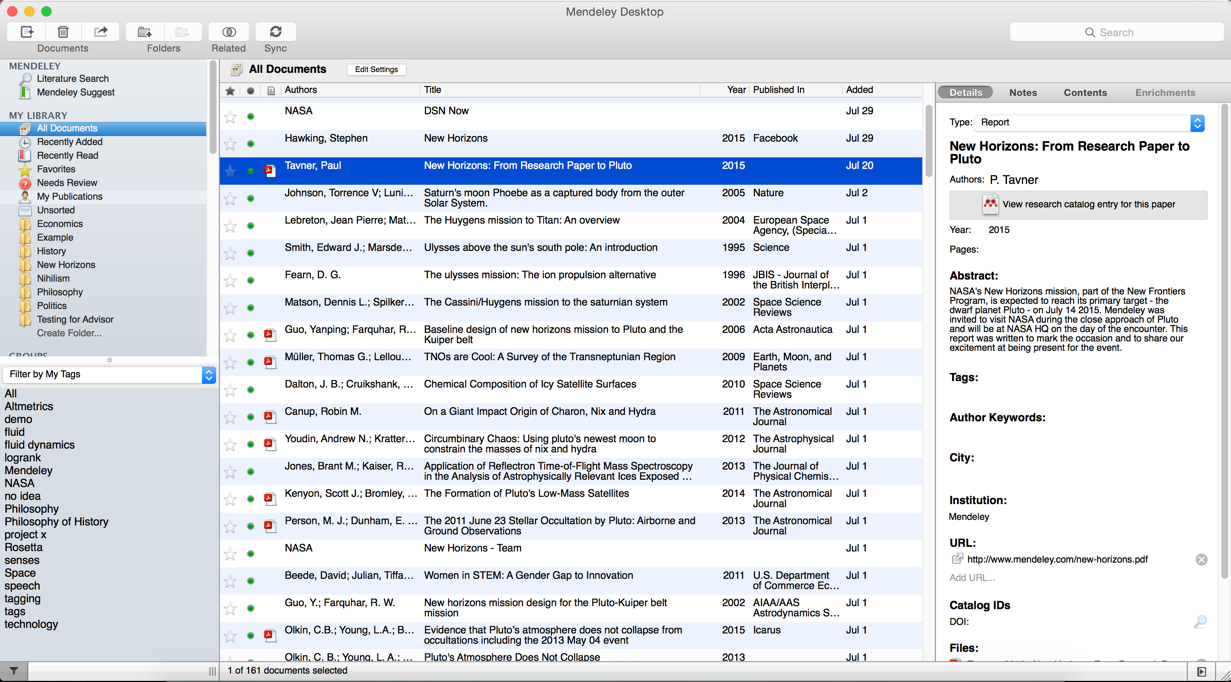 [Speaker Notes: ასე გამოიყურება Mendeley Desktop Mac-ზე. Windows-ის ვერსია ოდნავ განსხვავებულია, მაგრამ ფუნქციურად ორივე ვერსია მუშაობს ერთნაირად. პრეზენტაციაში გამოყენებულია Mac-ის ვერსია.

Mendeley Desktop გთავაზობთ Mendeley-ის სრულ შესაძლბლობებს: პერსონალური ბიბლიოთეკის შექმნა/მართვა, კითხვა-წერის ფუნქციების გამოყენება (ამის შესახებ ვისაუბრებთ ცოტა მოგვიანებით). 

Mendeley Desktop-ის პირველად გაშვებისას მოგეთხოვებათ თქვენი Mendeley ანგარიშის მონაცემების შეყვანა (ID, პაროლი). 

Mendeley Desktop-ი წარმოადგენს სამსვეტიან სტრუქტურას. მარცხენა სვეტში (პანელში) განთავსებულია თქვენი ბიბლიოთეკის მართვის ნავიგაცია/ფილტრები. არსებულ საქაღალდეზე ან ჯგუფზე დაწკაპუნებით მთავარ პანელში (შუა სვეტი) გაიხსნება შესაბამისი მონაცემები. სლაიდზე მოყვანილ ნიმუშზე არჩეულია მენიუ ‘All Documents’ (ყველა დოკუმენტი), რაც ნიშნავს რომ მთავარ პანელში აისახება თქვენი რეფერენსების სრული ჩამონათვალი.  

შუა (მთავარი) პანელიდან შეგიძლიათ სასურველი რეფერენსის არჩევა, მასზე დაწკაპუნებით. შედეგად მარჯვენა პანელში აისახება შერჩეული რეფერენსის დეტალები. შესაძლებელია რამოდენიმე რეფერენსის მონიშვნა და ერთდროულად წაშლა, ან სასურველ საქაღალდეში გადატანა. 

მარჯვენა პანელში აისახება მონიშნული რეფერენსის დეტალები. ამ პანელში შესაძლებელია ინფორმაციის მოდიფიცირება სასურველ ველზე დაწკაპუნებით.]
Mendeley Web
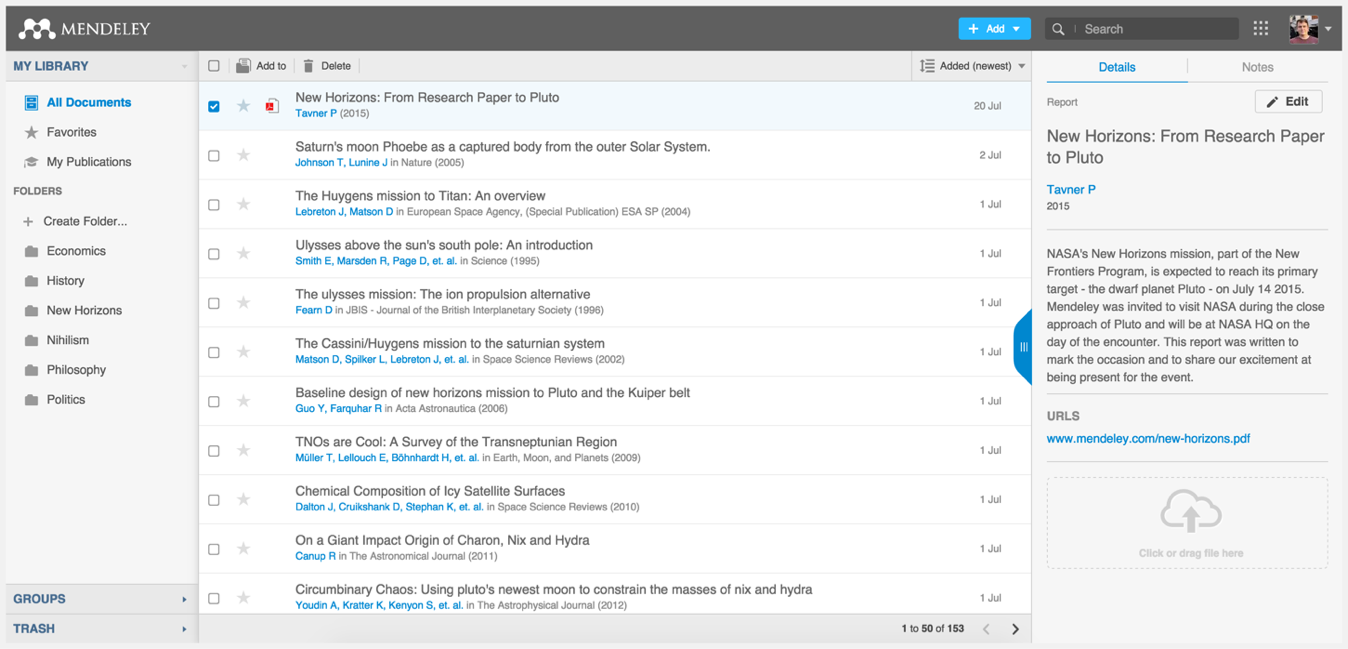 [Speaker Notes: Mendeley Web არის ვებ-ბრაუზერის ვერსია. 

პანელების განლაგება Mendeley Desktop-ის მსგავსია, მიუხედავად იმისა, რომ ბრაუზერში პროგრამის გამოყენება ოპტიმიზირებულია.]
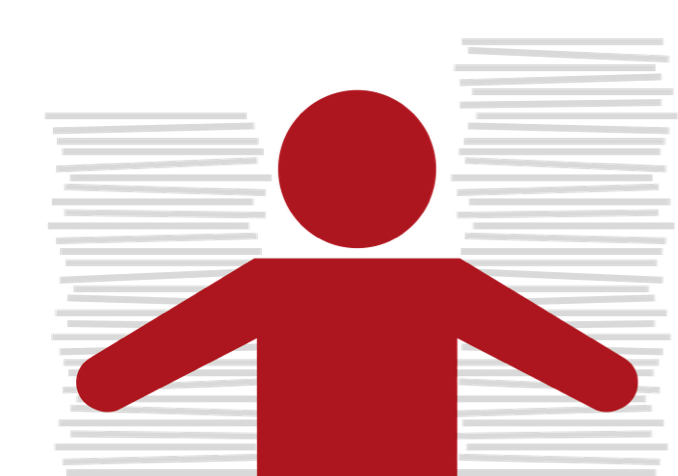 ორგანიზება
შევქმნათ ბიბლიოთეკა
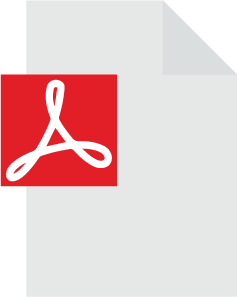 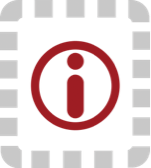 References and Documents
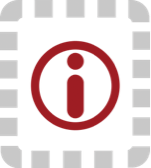 [Speaker Notes: პირველ რიგში ჩამოვყალიბდეთ იმაზე თუ რა სხვაობაა რეფერენსსა და დოკუმენტს შორის Mendeley-ში. დოკუმენტში იგულისხმება სამეცნიერო სტატიის PDF ვერსია. გარდა სტატიის სრული ვერსიისა ასეთი დოკუმენტი მოიცავს დეტალებს, რომლების აუცილებელია სტატიის მითითებისთვის. როგორც წესი ესაა საკვანძო ინფორმაცია სტატიის შესახებ: ავტორების გვარები, სტატიის სათაური, გამომცემელი და ა.შ.

Mendeley მუშაობს დოკუმენტებშიც და რეფერენსებშიც. დოკუმენტი PDF ფორმატშია. პროგრამა ფაილში უყურებს პუბლიკაციის კონტენტს, მეტამონაცემებს (metadata), ან დეტალურ ინფორმაციას, რომელიც ჩართულია ფაილში გამომცემლის მიერ. ამ ინფორმაციაზე დაყრდნობით პროგრამა აწარმოებს რეფერენსებს. 

შეამოწმეთ და საჭიროების შემთხვევაში გაასწორეთ რეფერენსების მონაცემები, რადგანაც პროგრამამ შეიძლება ეს არაკორექტულად გააკეთოს, ხოლო რეფერენსის მონაცემების სისწორე/სიზუსტე მნიშვნელოვანია. 

გაითვალისწინეთ, რომ თქვენს ბიბლიოთეკაში შეიძლება ინახებოდეს რეფერენსი დოკუმენტის გარეშე. თუ პუბლიკაციის დეტალები თქვენთვის ცნობილია შეგიძლიათ გააკეთოთ ციტირება დოკუმენტის სრული PDF ვერიის გარეშეც.

ასეთი მიდგომა ძალიან მოსახერხებელია, როდესაც ციტირებას უკეთებთ, მაგალითად, წიგნს, რომლის ელექტრონული ვერსია არ გაქვთ.]
დოკუმენტების დამატება
განახორციელეთ იმპორტი სხვა 
პროგრამებიდან, ან BibTeX-დან
თქვენს კომპიუტერში მონიშნეთ ფაილი, 
ან საქაღალდე, რომლის დამატებაც გსურთ
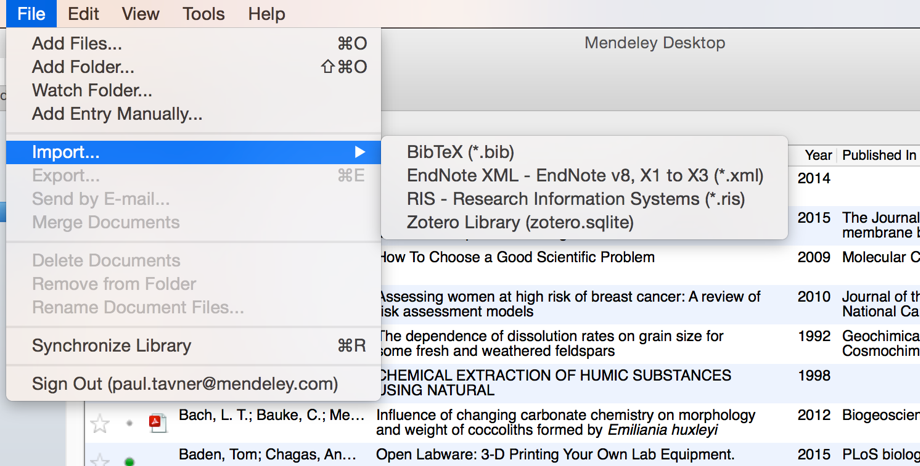 Watch a folder
დაამატეთ რეფერენსი დეტალების ხელით შეყვანით
[Speaker Notes: Mendeley გვთავაზობს ბიბლიოთეკაში მასალების დამატების სხვადასხვა შესაძლებლობას. ეს შესაძლებლობები შეგიძლიათ ნახოთ File მენიუში.

შესაძლებელია ცალკე ფაილების, ან მთლიანად საქაღალდეების დამატება. 

"Watch a folder" ოფციის გამოყენებით შესაძლებელია თქვენს კომპიუტერზე მონიშნული საქაღალდის მონიტორინგის გააქტიურება, რაც განაპირობებს ამ საქაღალდეში ახალი დოკუმენტის დამატებით, ამავე დოკუმენტის Mendeley-ში ავტომატურ დამატებას. 

ასევე მარტივად შესაძლებელია სხვა პროგრამებიდან (მაგ. EndNote, Reworks და სხვა) ბიბლიოთეკის იმპორტი.

რეფერენსების ხელით დამატების დროს დაგჭირდებათ შემოთავაზებული ველების შევსება.]
ახალი კვლევების მოძიება
Mendeley Web Importer
Mendeley Research Catalog
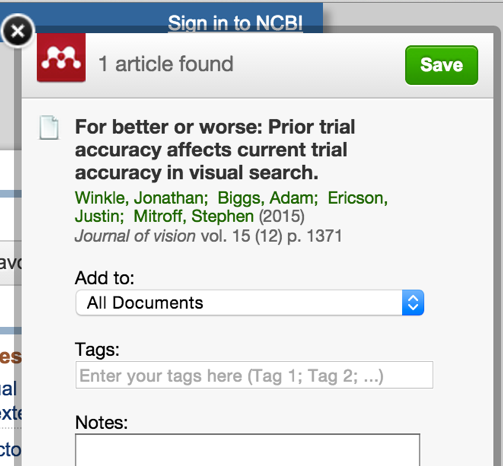 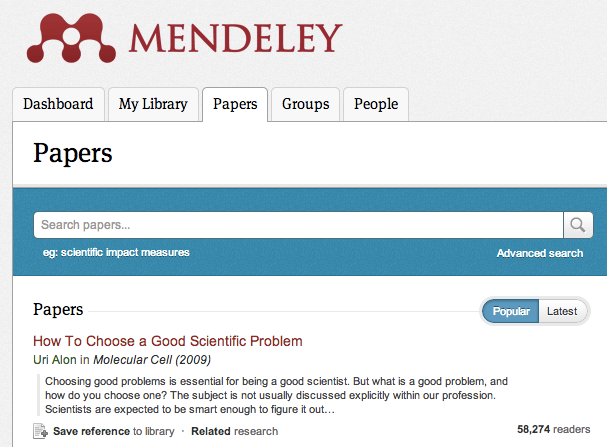 [Speaker Notes: Mendeley-ს კიდევ რამოდენიმე შესაძლებლობა, რომლებიც ამარტივებენ ჩვენი ბიბლიოთეკის შექმნას. 

Web Importer არის თქვენს ბრაუზერში ჩასაშენებული პროგრამა. Web Importer-ის შესაბამისი ვერსიის დაყენებით ბრაუზერის პანელზე გამოჩნდება Mendeley-ის Web Importer-ის ღილაკი. ამ ღილაკზე დაჭერით პროგრამა შეეცდება აქტიურ ვებ-გვერდზე აღმოაჩინოს რეფერენსი და შემოგთავაზებთ ამ რეფერენსის დამატებას თქვენს ბიბლიოთეკაში. ასევე, ამ ოფციის გამოყენება შესაძლებელია თქვენს ბიბლიოთეკაში ვებ-გვერდების დასამატებლად. 

ასევე, Mendeley მომხმარებელს სთავაზობს კვლევების კატალოგს (Research Catalog) - ეს არის მომხმარებელბის მიერ ატვირთული პუბლიკაციების უმსხვილესი კოლექცია. ამ კატალოგშიც შესაძლებელია სასურველი რეფერენსების მოძიება და თქვენს ბიბლიოთეკაში მარტივად ჩამატება. 

გარკვეული კატალოგები, როგორებიცაა, მაგალითად, ScienceDirect-ი იძლევიან Mendeley-ში ექსპორტის საშუალებას. ასეთ კატალოგებში მუშაობის დროს მიაქციეთ ყურადღება ექსპორტის ღილაკს.

სხვა კატალოგებიდან შესაძლებელია ფაილების ექსპორტი, მაგალითად, RIS ფორმატში, ხოლო ექსპორტის შემდეგ დაამატეთ ასეთი ფაილები Mendeley-ში File მენიუს გამოყენებით.]
Sync - სინქრონიზაცია
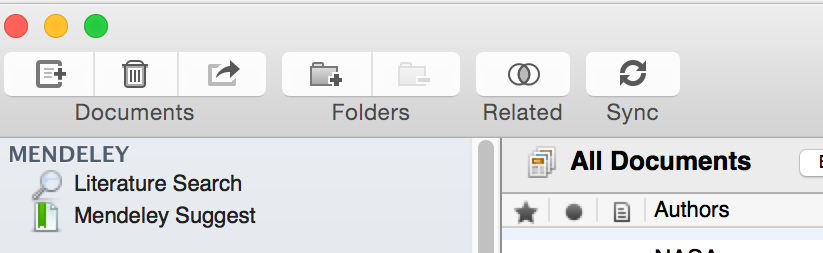 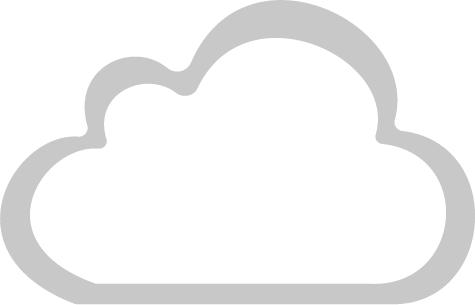 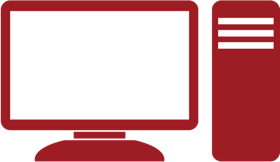 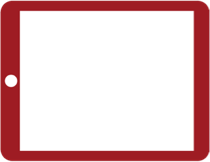 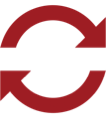 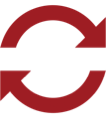 [Speaker Notes: სინქრონიზაცია არის Mendeley-ის კონცეფციის ბირთვი. ნებისმიერ მოწყობილობაზე მუშაობის შემდეგ დააჭირეთ სინქრონიზაციის ღილაკს და შეტანილი ცვლილებები აისახება თქვენს ღრუბელში (cloud storage). 

Mendeley ავტომატურად აკეთებს სინქრონიზაციას პროგრამის ყოველი ახალი გაშვების დროს.]
მართეთ თქვენი ბიბლიოთეკა
მასალის 
დასალაგებლად 
გამოიყენეთ 
სვეტების 
სათაურები
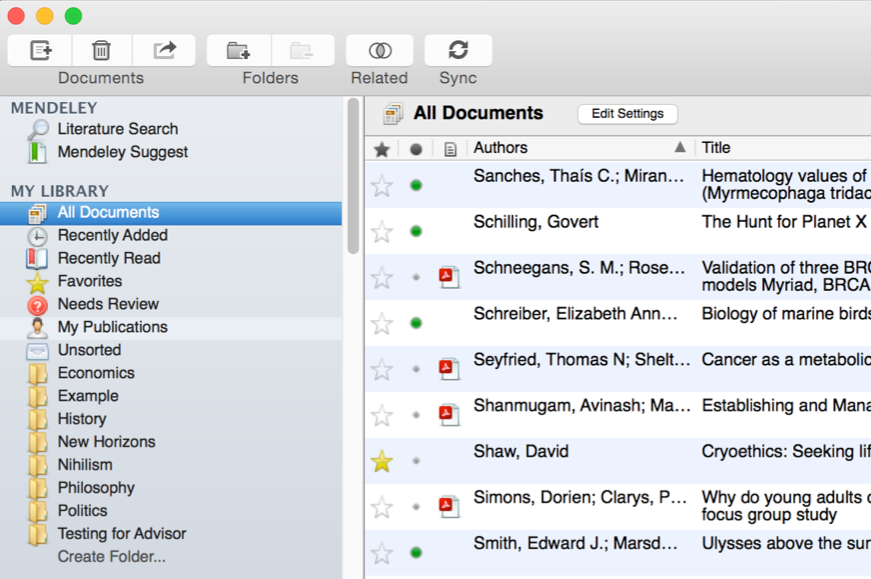 თქვენი პერსონალური 
ბიბლიოთეკის 
სრული ჩამონათვალი
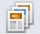 ნიშანი, რომელიც 
მიუთითებს გაქვთ 
თუ არა წაკითხული 
შესაბამისი მასალა
ბოლო ორი კვირის 
მანძილზე 
დამატებული
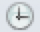 PDF ღილაკი 
ახლავს მასალას, 
რომელიც 
შეგიძლიათ 
გახსნათ PDF
Reader-ით
წვდომა ბოლოს 
წაკითხულ 
მასალაზე
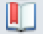 მასალა, რომელიც 
ვარსკვლავით 
მონიშნეთ
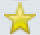 მონიშნეთ 
ვარსკვლავით 
რჩეული მასალა
მასალა, რომელიც 
საჭიროებს 
გადახედვას
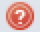 [Speaker Notes: Mendeley Desktop-ის ინტერფეისი მსგავსია ისეთი პროგრამიების ინტერფეისების როგორებიცაა iTunes, ან Gmail.  მარცხენა პანელი ძირითადად გვთავაზობს ფილტრებს, რომელთა გამოყენებით მთავარ (შუა) პანელში გამოგვაქვს სასურველი დოკუმენტი, ან დოკუმენტების ჩამონათვალი.

Mendeley Desktop-ს რომ გაუშვებთ საწყისი პოზიციაა ‘All Documents’ - თქვენი ბიბლიოთეკის ყველა დოკუმენტის გამოტანა მთავარ პანელში. სვეტების სათაურებზე დაწკაპუნებით მოხდება მასალების შესაბამისი გადალაგება (მაგალითად Author Names-ზე დაწკაპუნებით მასალები დალაგდება ავტორების მიხედვით, Year-ზე დაწკაპუნებით - წლების მიხედვით, და ა.შ.)

მწვანე ნიშანი, ავტორების ჩამონათვალის მარცხენა მხარეს, ნიშნავს, რომ მასალა გახსნილი (წაკითხული) ჯერ არ გაქვთ. ამ ნიშანზე დაწკაპუნებით მოხდება მისი დეაქტივაცია, ან თუ ნაცრისფერია, მაშინ აქტივაცია.  თუ მასალას გახსნით Mendeley PDF reader-ით მწვანი ღილაკი ავტომატურად განაცრისფერდება.

თქვენითვის რჩეული (ფავორიტი) მასალა შეგიძლიათ მონიშნოთ ვარსკვლავით ‘star’. შემდგომ, მარცხენა პანელში შესაბამისი ფილტრის გამოყენებით, მარტივად გამოიტანთ რჩეული პუბლიკაციების ჩამონათვალს.

ასევე, Recently Added, ან Recently Read ფილტრებზე დაწკაპუნებით მთავარ პანელში გამოიტანთ ბოლოს დამატებულ, ან ბოლოს წაკითხულ მასალებს შესაბამისად.]
შექმენით და გამოიყენეთ საქაღალდეები
რეფერენსები, რომლებიც არ არის
საქაღალდეში დამატებული შუა 
პანელში გამოჩნდება 
არასორტირებულად ‘unsorted’
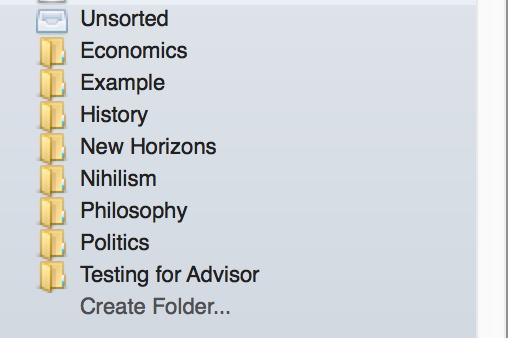 შექმნილი საქაღალდეები 
გამოჩნდება ‘unsorted’
საქაღალდის დაბლა. 
საქაღალდეები შეგიძლიათ 
დაალაგოთ  თქვენი 
სურვილისამებრ
ახალი საქაღალდის შესაქმნელად 
გამოიყენეთ ‘Create Folder’ ოფცია
14
[Speaker Notes: საქაღალდეების შექმნა გაძლევთ იმის საშუალებიას, რომ თემატურად დაალაგოთ თქვენი მასალები. 
სასურველ დოკუმენტს მაუსით მოკიდეთ ხელი და გადააჩოჩეთ სასურველ საქაღალდეში.

ასევე შესაძლებელია ახალი საქაღალდეების შექმნა უკვე შექმნილ/არსებულ საქაღალდეებში]
ძიება
ძიების ველში შეიყვანეთ 
სასურველი ტერმინი
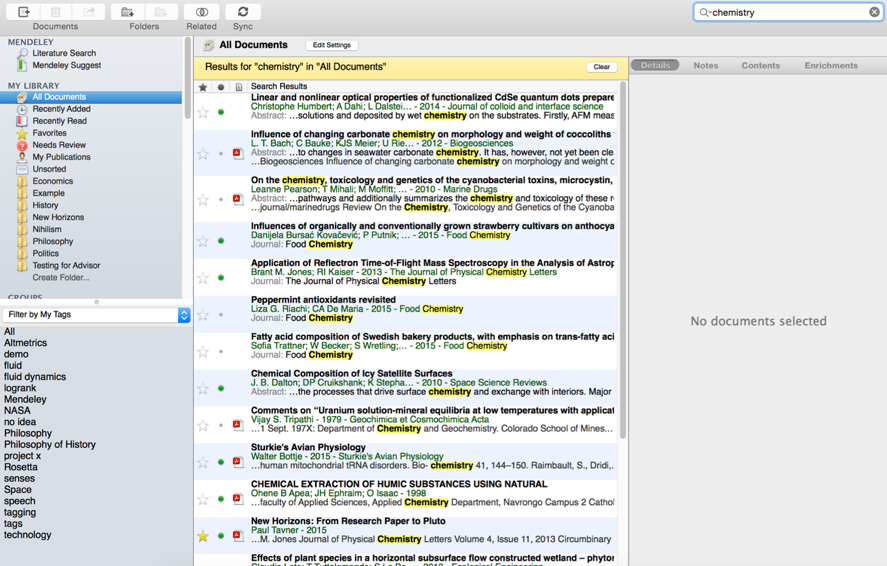 მთავარ პანელში მოხდება 
შესაბამისი გაფილტვრა
დაწკაპეთ სასურველ 
საქაღალდეზე, თუ გსურთ 
განახორციელოთ ძიება ამ 
საქაღალდეში
საძიებო ფილტრის 
გასათიშად
დაწკაპეთ clear ღილაკს
Mendeley’s საძიებო 
ინსტრუმენტი ეძებს 
როგორც რეფერენსების 
მეტამონაცემებში, ასევე  
მასალის PDF-ის სრულ 
ტექსტში
[Speaker Notes: Mendeley გვთავაზობს ძების ძლიერ ინსტრუმენტს, რომელიც ახორციელებს ძიებას თქვენს ბიბლიოთეკაში. საძიებო ველში (ზედა მარჯვენა კუთხეში) შეიყვანეთ სასურველი ტერმინი. Mendeley გაფილტრავს მთავარ პანელში გამოტანილ მასალას და დატივებს მხოლოს იმ რეფერენსებს, სადაც არის საძიებო ტერმინი. ძიება ასევე განხორციელდება თქვენი ბიბლიოთეკის სრულ ტექსტებშიც. 

საძიებო ფილტრის გასათიშად დაწკაპეთ ღილაკს ‘clear’, რომელიც გამოჩნდება ყვითელ პანელზე.]
ძიება
სტატიას შეგიძლიათ 
დაამატოთ ტეგები 'tags'
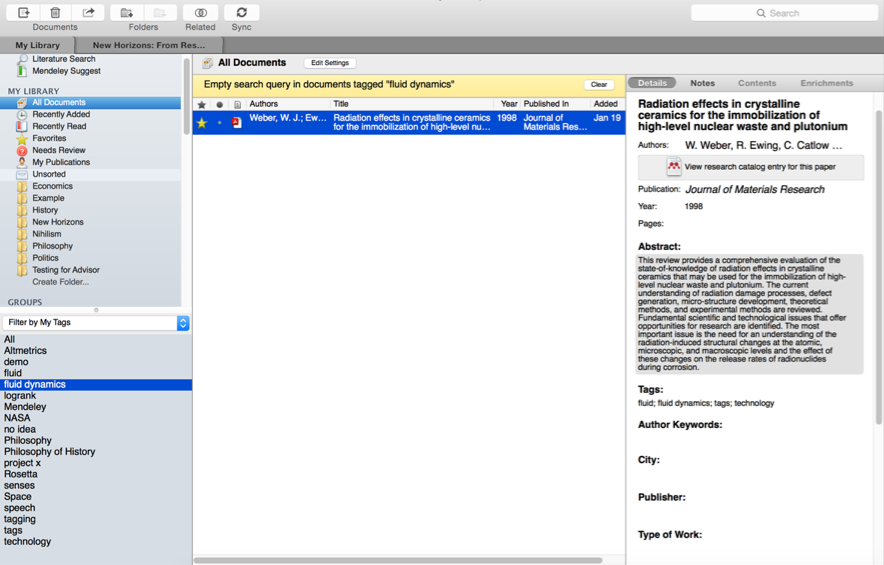 გამოიყენეთ ფილტრების 
მენიუ Filter Menu, თუ 
გსურთ მხოლოდ იმ 
მასალის ნახვა, რომელშიც 
შესაბამისი ტეგია 
ჩასმული
გაფილტვრა ასევე 
შესაძლებელია 
ავტორებით, საკვანძო 
სიტყვებით და 
პუბლიკაციებით
[Speaker Notes: გამოიყენეთ ტეგები 'tags' თქვენს ბიბლიოთეკაში მასალების დასალაგებლად. დოკუმენტის დეტალების პანელში შერჩეულ დოკუმენტში შესაძლებელია რამოდენიმე ტეგის დამატება.

შემდგომ გამოიყენეთ "Filter by My Tags" (გაფილტრვა ჩემი ტეგებით) მენიუ, რომელიც განლაგებულია ქვედა მარცხენა კუთხეში, თქვენი ტეგების მიხედვით შედეგების გამოსატანად.

გაითვლისწინეთ, რომ თქვენი ტეგების სია გამოჩნდება მხოლოდ შესაბამისი საქაღალდისთვის. შესაბამისად, თუ არ გახსოვთ რომელ საქაღალდეშია დოკუმენტი განახორციელეთ ძიეთ ყველა დოკუმენტში.]
შეამოწმეთ დუბლირება
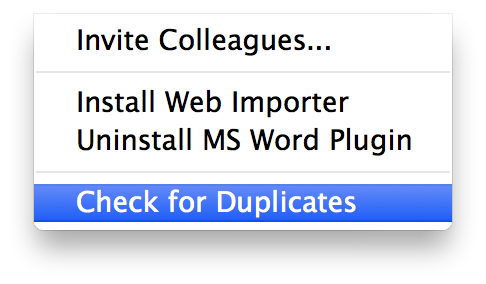 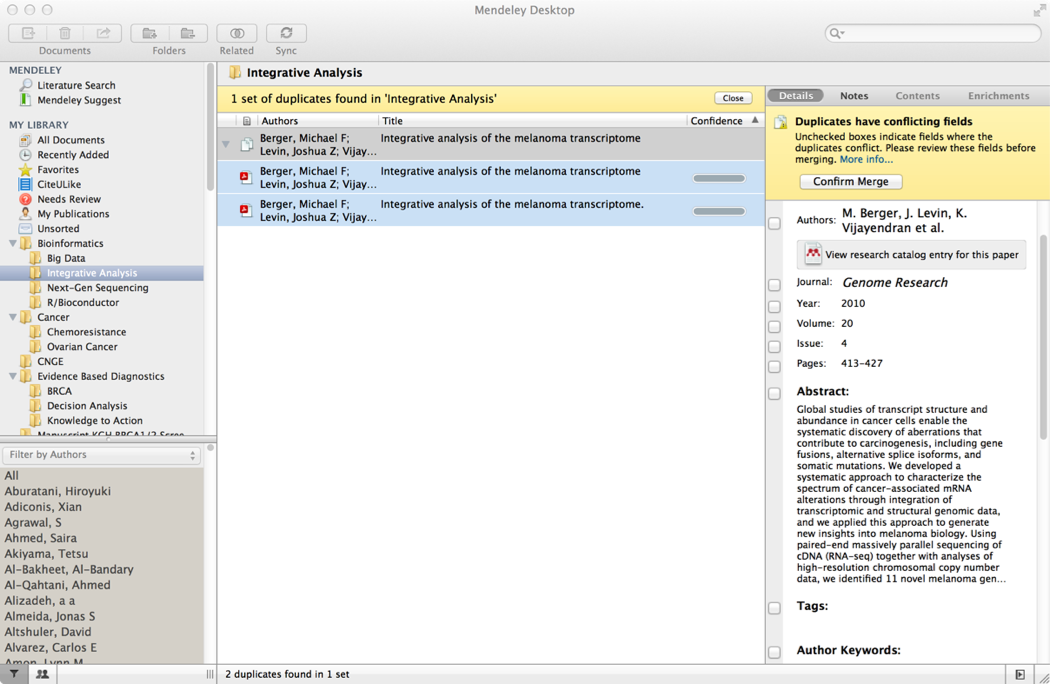 [Speaker Notes: ბიბლიოთეკის შექმნის დროს შესაძლებელია ერთი და იგივე დოკუმენტი შემთხვევით დაამატოთ რამოდენიმეჯერ. 

Mendeley-ში ჩაშენებულია ფუნქცია ‘Check for Duplicates’ (დუბლირების შემოწმება), რომელსაც ნახავთ Tools მენიუში. ეს ფუნქცია შეამოწმებს და იდენტიფიცირებას გაუკეთებს ერთნაირ დოკუმენტებს და შემოგთავაზებთ დოკუმენტების გაერთიანებას. გაერთიანებამდე მოგეცემათ შესაძლებლობა გადაამოწმოთ დეტალები და კონფლიქტური ველების არსებობის შემთხვევაში (მაგ. ერთ დოკუმენტში მითითებულია რაღაცა მონაცემი, რომელიც მეორეში გამორჩენილია) შეიტანოთ საჭირო შესწორებები. შემდეგ დააჭირეთ ღილაკს „Confirm Merge“.]
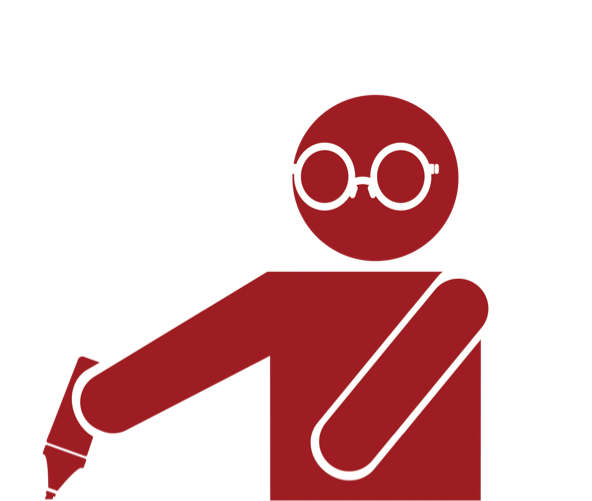 PDF Viewer
მონიშნეთ და ანოტირება გააკეთეთ დოკუმენტში
[Speaker Notes: იმ შემთხვევაში თუ თქვენს ბიბლიოთეკაში დაამატეთ სტატიების PDF-ები, Mendeley Desktop-ში შეძლებთ ასეთი სტატიების გახსნას და წაკითხვას. ასევე მოგეცემათ შემდეგი შესაძლებლობები…]
The PDF Viewer
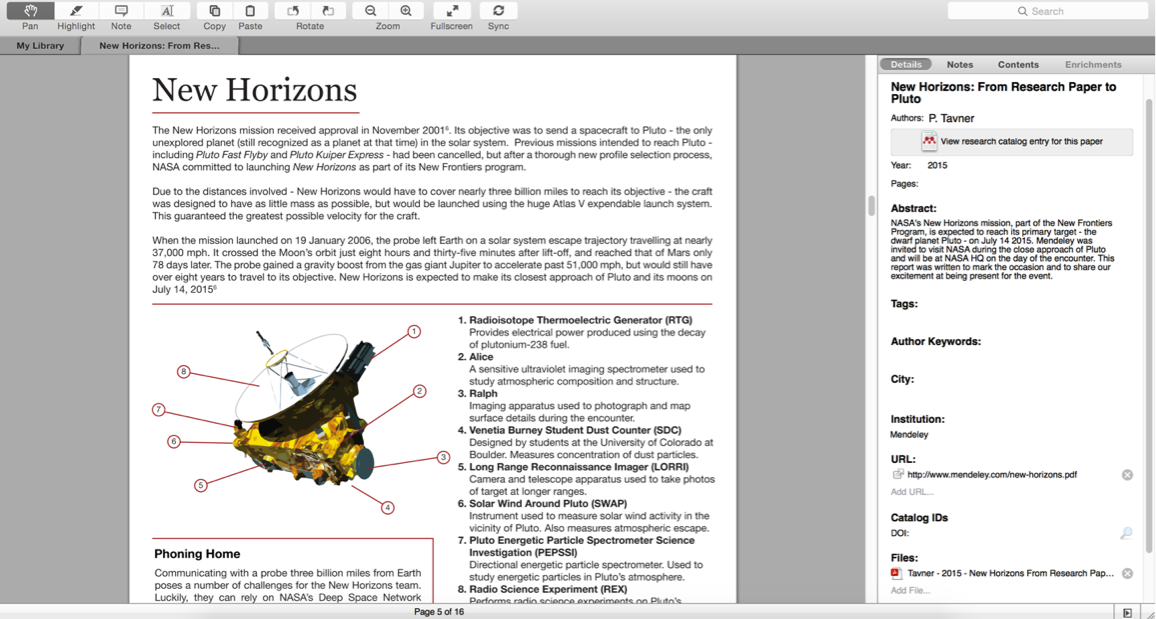 [Speaker Notes: ინტერფეისი მსგავსია Adobe Acrobat-ის. 

შესაძლებელია რამოდენიმე PDF-ის გახსნა ერთდროულად და შესაბამის სანიშნეზე დაწკაპვით გააქტიურებთ სასურველ სტატიას.

Mendeley იმახსოვრებს რომელ გვერდზე შეწყვიტეთ კითხვა და შემდეგზე, როდესაც მიუბრუნდებით აღნიშნულ დოკუმენტს გახსნის დამახსოვრებულ ადგილს.]
მონიშნეთ და გააკეთეთ ანოტირება
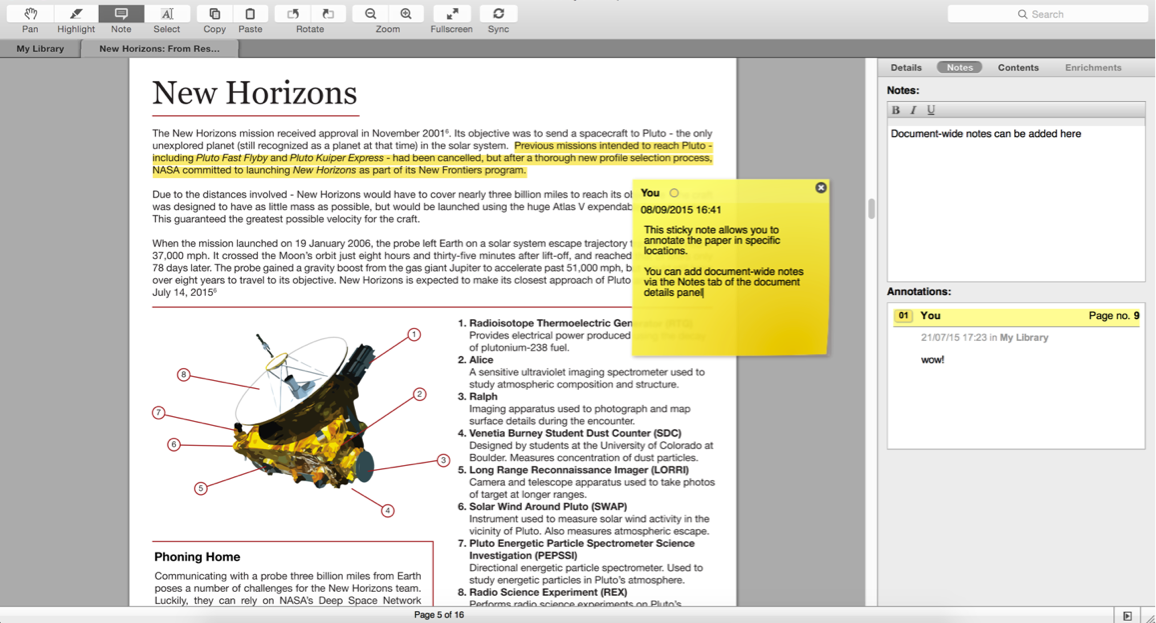 [Speaker Notes: ტექსტში შეგიძლიათ მონიშნოთ მნიშვნელოვანი მონაკვეთები 'Highlight tool' ინსტრუმენტის გამოყენებით. 

ასევე შეგიძლიათ დაამატოთ შენიშვნები, კომენტარები. ამის გაკეთება შესაძლებელია Notes box-ის გამოყენებით, რომელიც დოკუმენტის ზედა პანელზეა განთავსებული, ან მენიუდან, რომელიც გამოჩნდება სასურველი მონაკვეთის მონიშვნის შემდეგ. შენიშვნები ინახება შენიშვნების (Notes) განყოფილებაში და ამ შენიშვნების ნახვა შესაძლებელი იქნება დოკუმენტის გახსნის გარეშეც.]
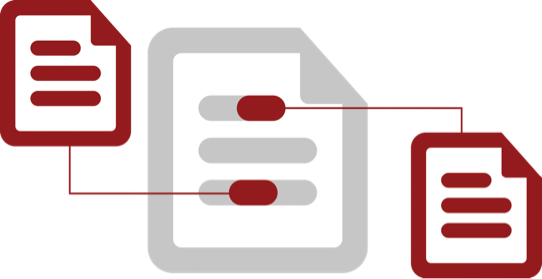 ციტირება
გამოიყენეთ Mendeley Citation Plug-In
[Speaker Notes: Mendeley-ის ყველაზე გავრცელებული შესაძლებლობაა ციტირების პროცესის გამარტივება. Mendeley-ის საშუალებით თქვენს დოკუმენტში მარტივად ჩასვავთ სწორად დაფორმატებული ციტირებებს. შემდგომ, პროგრამა ავტომატურად დააგენერირებს შესაბამის ბიბლიოგრაფიულ სიას. ასევე მარტივად შესაძლებელია ციტირებების სტილის შეცვლა, რაც იდეალურია მანუსკიპტის სხვა ჟურნალისთვის მომზადებისთვის.]
Citation Plug-in დაინსტალირება
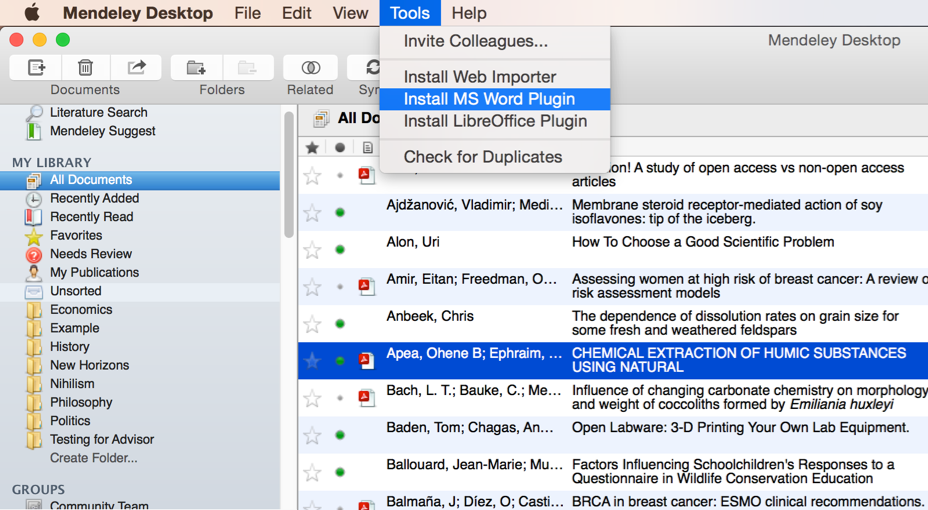 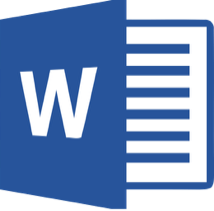 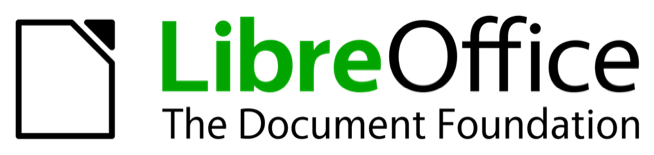 [Speaker Notes: პირველ რიგში დააინსტალირეთ citation plugin. Mendeley Desktop-ში გახსენით მენიუ Tools და დაწკაპეთ სასურველ პლაგინზე. Citation plugin-ის ჩაშენება შესაძლებელია Microsoft Word და LibreOffice.]
ციტირებების გენერირება Word-ში
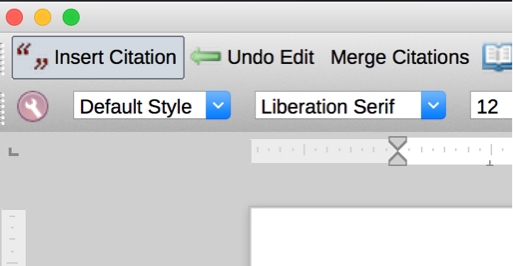 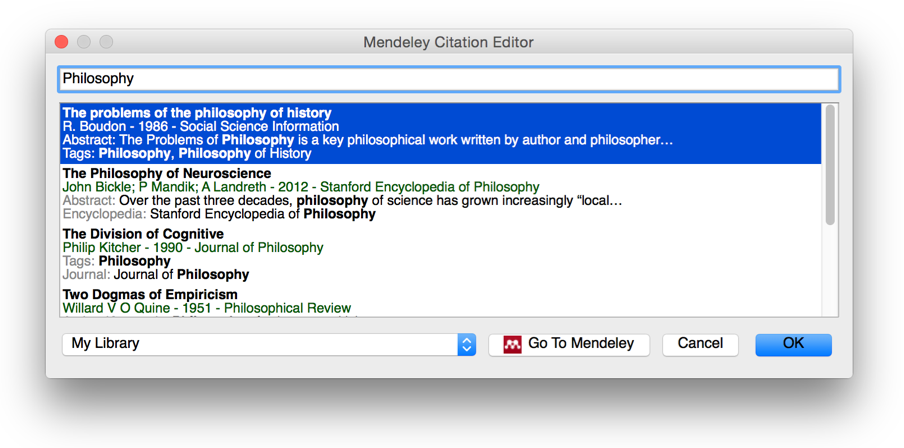 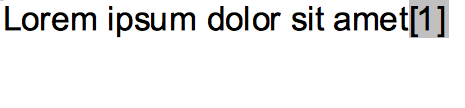 [Speaker Notes: ციტირების ჩასმა ხდება შემდეგნაირად: კურსორი დააყენეთ იმ პოზიციაზე, სადაც გსურთ, რომ გამოჩნდეს წყარო, შემდეგ დააჭირეთ ‘Insert Citation’ ღილაკს, რომელიც გამოჩნდება Mendeley პანელში (Word-ში იხილეთ Reference მენიუ). ამავდროულად, უნდა გქონდეთ გაშვებული Mendeley Desktop-ი (წინააღმდეგ შემთხვევაში გაიშვება ავტომატურად).  

‘Insert Citation’ ღილაკზე დაჭერით გაიხსნება Mendeley search tool (ძიების ინსტრუმემნტი). გახსნილ ფანჯარაში ძიების ველში მიუთეთებთ სასურველ ტერმინს, მაგ.: ავტორის გვარი, წელი. პასუხად დაბრუნებული ჩამონათვალიდან დაწკაპეთ იმ რეფერენსზე, რომლის მითითებაც გნებავთ და დააჭირეთ ღილაკს Ok. ციტირება გამოჩნდება თქვენს დოკუმენტში. სტილზე ვისაუბრებთ ცოტა მოგვიანებით. 

თუ არ გახსოვთ ციტირების დეტალები , დაწკაპეთ ‘Go to Mendeley’ ღილაკზე. გადახვალთ თქვენს Mendeley desktop-ში, მოძებნით სასურველ წყაროს, დაწკაპეთ ერთხელ სათაურზე და  დააჭირეთ ღილაკს ‘Cite’, რომელიც დროებით გამოჩნდება Mendeley Desktop-ის ზედა მენიუში. იმისათვის რომ გააუქმოთ ეს პროცესი და დაბრუნდეთ თქვენს მანუსკრიპტში, დააჭირეთ ღილაკს 'cancel'.

გაითვალისწინეთ, რომ თქვენი მანუსკრიპტი არ გააქტიურდება მანამ, სანამ არ მორჩება/გაუქმდება ციტირების ჩასმის პროცესი.]
ციტირებების გაერთიანება
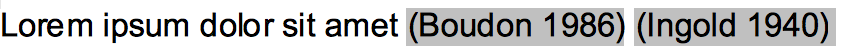 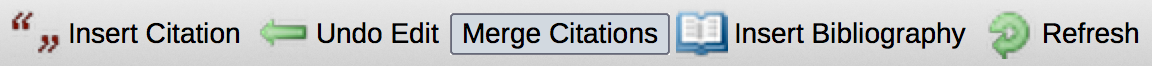 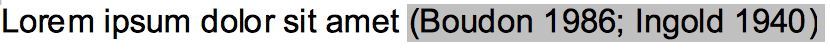 [Speaker Notes: ბევრი გამომცემლობა ითხოვს გვერდიგვერდ ჩასმული ციტირებების გაერთიანებას. ამისათვის, მონიშნეთ გასაერთიანებელი ციტირებები და დააჭირეთ ‘Merge Citations’ ღილაკს.]
ბიბლიოგრაფიის ჩასმა
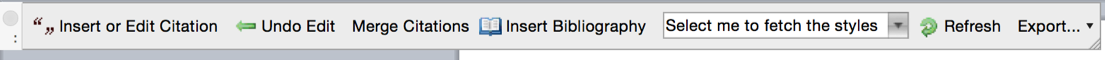 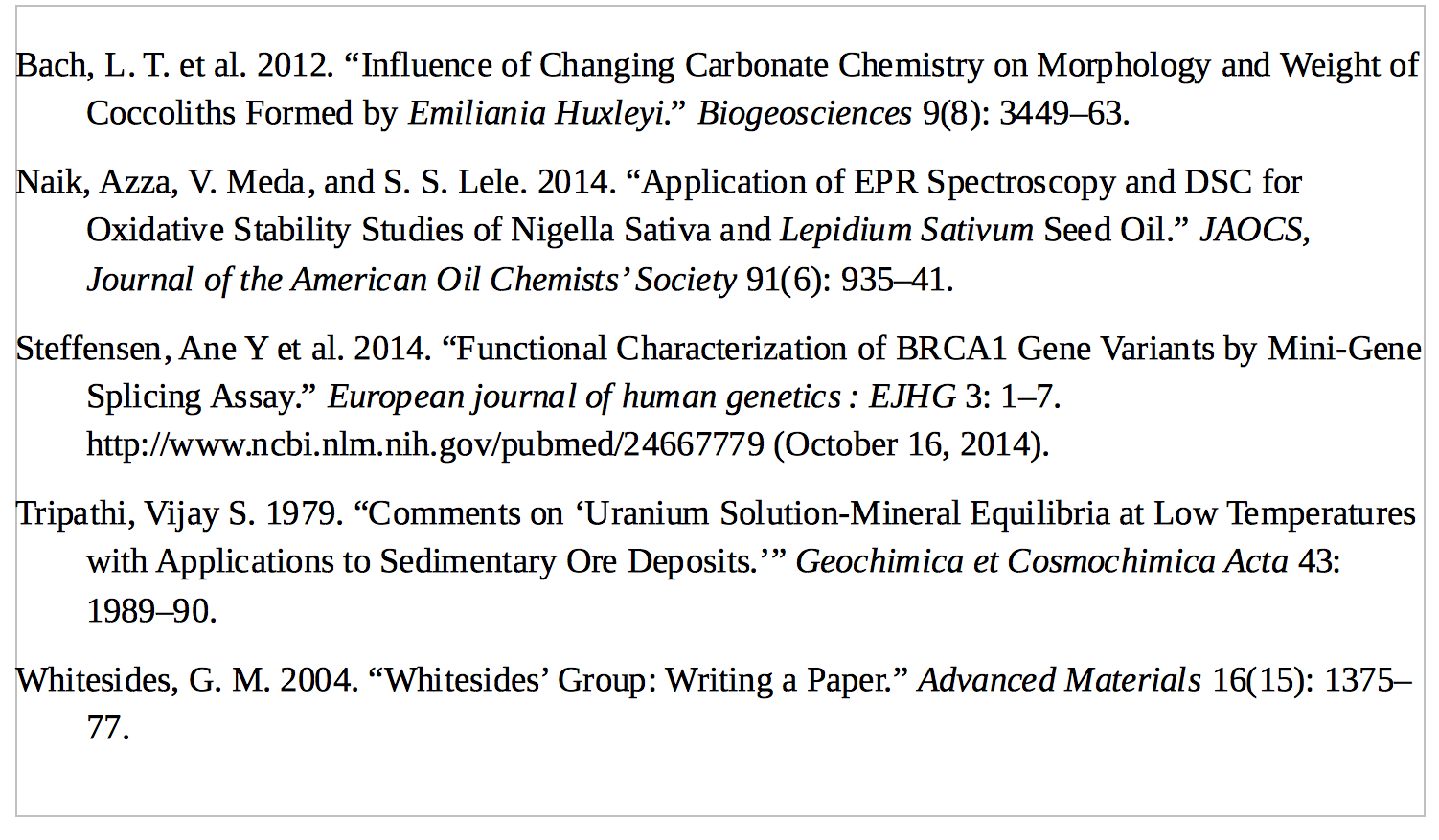 [Speaker Notes: ციტირებების ჩასმას რომ მორჩებით, კურსორი დააყენეთ იმ პოზიციაზე, სადაც გსურთ, რომ გამოაჩინოთ თქვენი ბიბლიოგრაფია და დააჭირეთ ღილაკს ‘Insert Bibliography’.

Mendeley გადახედავს თქვენს მანუსკრიპტს, ამოარჩევს ციტირებებს და დაალაგებს მათ ბიბლიოგრაფიული სიის სახით. დალაგების წესი იქნება დამოკიდებული ციტირებების ჩასმის შერჩეულ სტილზე.]
ციტირების სტილი
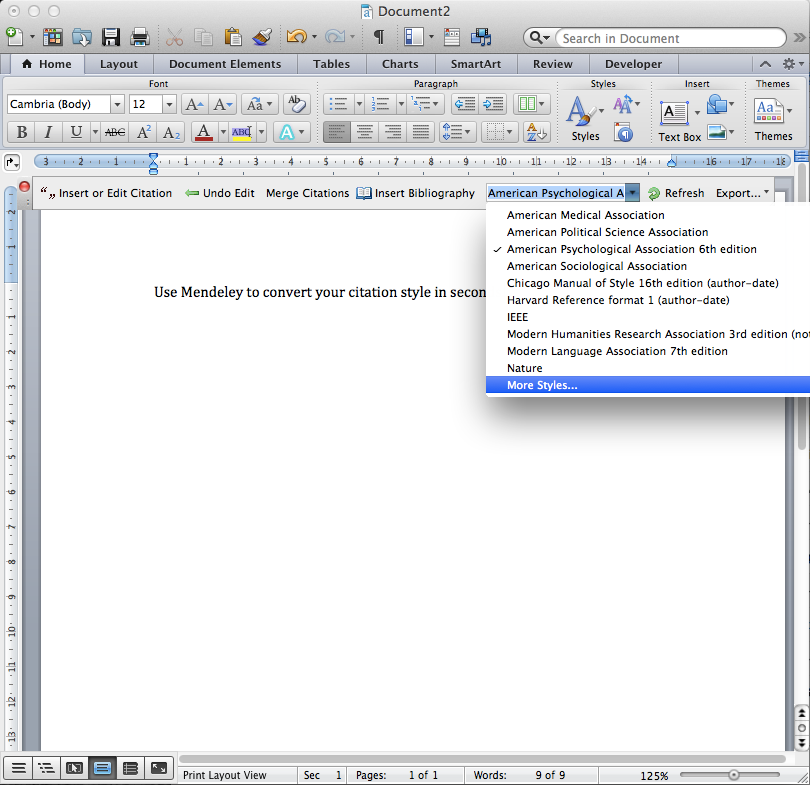 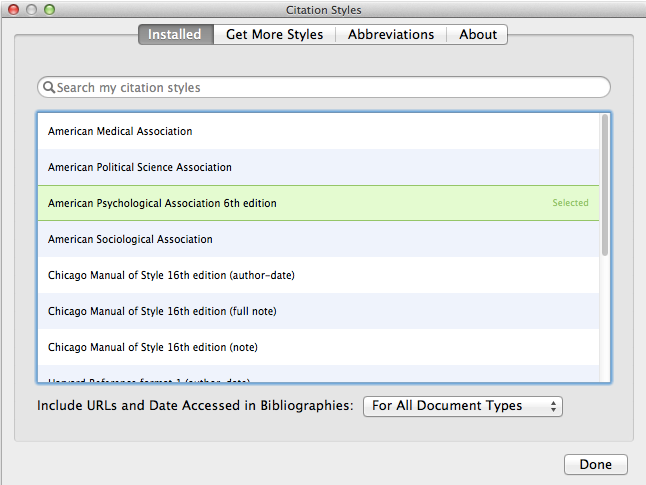 [Speaker Notes: სხვადასხვა ჟურნალი ციტირებების ფორმატს და ბიბლიოგრაფიულ სიას სხვადასხვა სტილში ითხოვს.

Mendeley-ში ჩაშენებული სტილებიდან აარჩიეთ სასურველი, და პროგრამა ავტომატურად დაგილაგებთ ციტირებებს და ბიბლიოგრაფიას შერჩეული სტილის შესაბამისად. თუ ჩამონათვალში სასურველი სტილი არ არის, დაწკაპეთ ღილაკს ‘More Styles’ და წამებში გადმოქაჩეთ და დააყენეთ ახალი სტილები.

Mendeley-ში ხელმისაწვდომია ციტირების 1,600-ზე მეტი სხვადასხვა სტილი. წინასწარ ჩაშენებული აქვს ყველაზე ხშირად გამოყენებული სტილები, როგორებიცაა APA, Harvard და IEEE.

გარდა იმისა, რომ შეგიძლიათ გამოიყენოთ უკვე ჩაშენებული ან გადმოქაჩული სტილები, შეგიძლიათ გადააკეთოთ უკვე არსებული სტილი Mendeley CSL Editor-ის გამოყენებით და შეინახოთ ახალი სტილი Mendeley ბაზაში. შემდგომ ეს სტილი გამოჩნდება სტილების ჩამონათვალში.

შექმნილი სტილი შეგიძლიათ გაუზიაროთ Mendeley სხვა მომხმარებლებს. რედაქტორი იხილეთ შემდეგ მისამართზე: http://csl.mendeley.com]
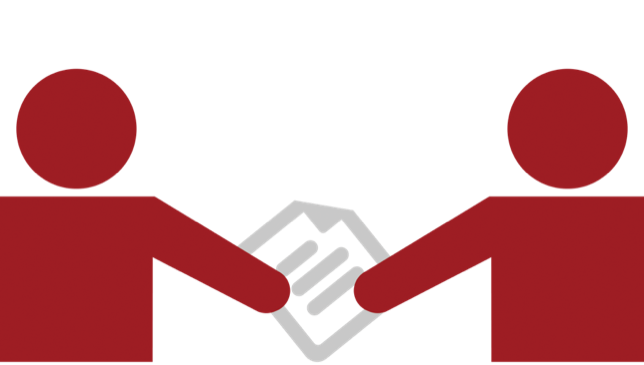 ითანამშრომლეთ
გაერთიანდით უკვე არსებულში, ან შექმენით ახალი ჯგუფები და გააზიარეთ თქვენი რეფერენსები
[Speaker Notes: ხშირად Mendeley-ს მომხმარებლებს უჩნდებათ სხვადასხვა მასალის გაზიარების, ან გარკვეულ პუბლიკაციაზე ერთობლივი მუშაობის სურვილი.]
შექმენით ჯგუფები
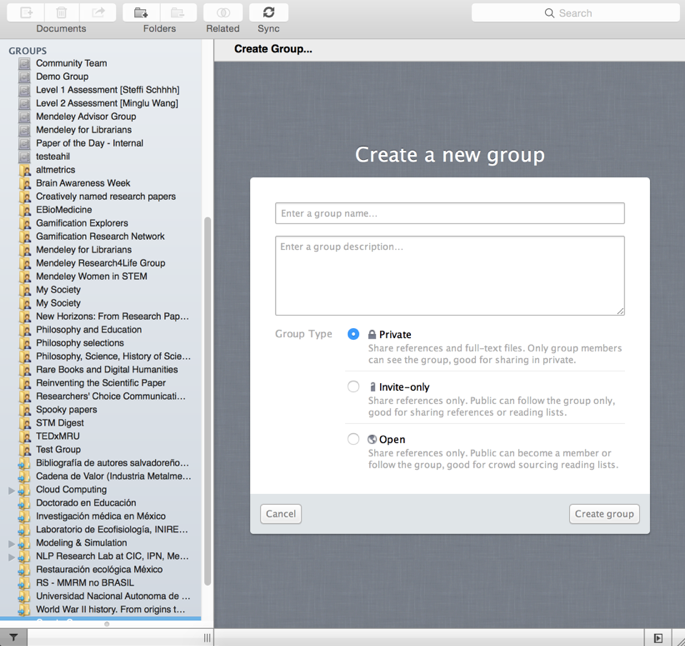 დაათვალიერეთ თქვენი ჯგუფები (რომელიც შექმენით, რომელსაც შეუერთდით ან მიყევით).


დაამატეთ ჯგუფში დოკუმენტები.
[Speaker Notes: ჯგუფების შექმნა არის Mendeley-ის გადაწყვეტილება თანამშრომლობის ხელშეწყობისთვის. ჯგუფში შეგიძლიათ რესურსების გაზიარება. Mendeley Desktop-ის მარცხენა პანელში ნახავთ იმ ჯგუფების ჩამონათვალს, რომლებიც შექმენით, ან რომლებშიც გაწევრიანდით. ჯგუფში მასალების დასამატებლად უბრალოდ გადმოაჩოჩეთ სასურველი რეფერენსი ჯგუფის სათაურში. 

ნებისმიერ დროს შეგიძლიათ ახალი ჯგუფის შექმნა ‘Create Group…’ ფუნქციის გამოყენებით.  პროცესი სწრაფი და მარტივია. Mendeley გვთავაზობს ჯგუფების სამ ტიპს:

ღია (Open) - ასეთი ჯგუფები ყველასთვის ხელმისაწვდომია. Mendeley’s ვებგვერდზე შეგიძლიათ ნახოთ ღია ჯგუფების ჩამონათვალი. მომხმარებლებს შეუძლიათ რეფერენსების დამატება ჯგუფში. 	დაემატება მხოლოდ რეფერენსის დეტალები. 
ჯგუფი მხოლოდ მოწვევით (Invite-only) – ყველას შეუძლია თვალყური ადევნოს ჯგუფს, მაგრამ ჯგუფის წევრობა და ბიბლიოგრაფიული სიების გაზიარება შეუძლიათ მხოლოდ მოწვეულ წევრებს
კერძო ჯგუფები (Private groups) – სრულიად პრივატული ჯგუფები, წევრობა შესაძლებელია მხოლოდ მოწვევით; წევრებს შეუძლიათ სრული ტექსტების და კომენტარების გაზიარება]
კერძო ჯგუფებიითანამშრომლეთ თქვენს სამეცნიერო ჯგუფთან
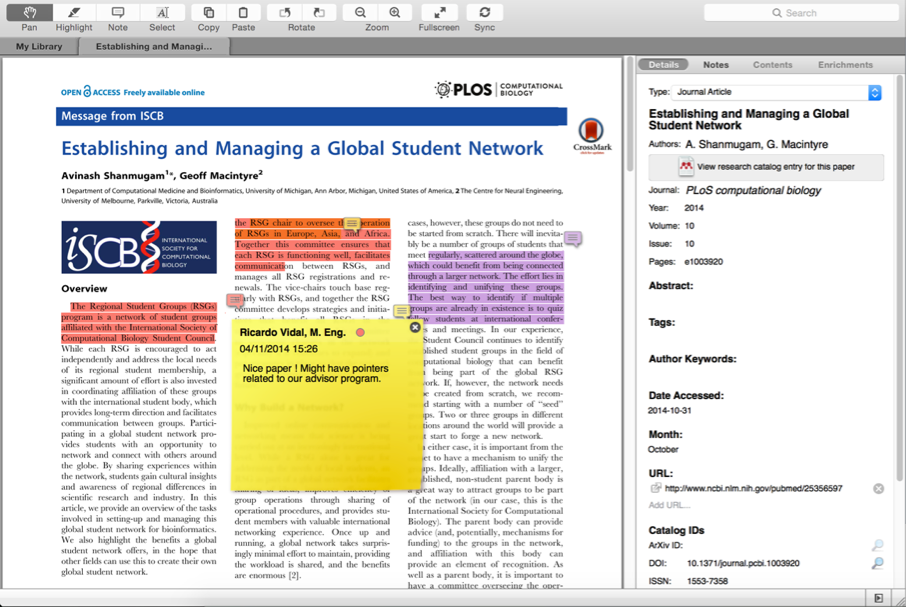 გაუზიარეთ დოკუმენტების სრული ტექსტები თქვენი კერძო ჯგუფის წევრებს

გააზიარეთ მიმოხილვები და ანოტაციები
ჯგუფის ყოველ წევრს ენიჭება განსხვავებული ფერი მონიშვნებისთვის და მიმოხილვებისთვის
[Speaker Notes: მსგავსად ჩვეულებრივ ჯგუფებისა, კერძო ჯგუფების წევრებს შეუძლიათ დაუკავშირდნენ ერთმანეთს შეტყობინებების განთავსების საშუალებით. 

ყოველ შეტყობინებაზე ჯგუფის წევრებს შეუძლიათ კომენტარების დატოვება. 

შეგიძლიათ გახსნათ გაზიარებული დოკუმენტი Mendeley PDF Reader საშუალებით. ნებისმიერ დამატებულ კომენტარს/მიმოხილვას დაინახავს ჯგუფის ყველა წევრი. ჯგუფის ყოველი წევრი შეარჩევს ფერს და ჩანაწერები გამოჩნდება შესაბამის ფერებში.   

დაამატეთ შენიშვნები, კომენტარები, მონიშნეთ ტექსტის ის ნაწილები, რომელზეც გსურთ ჯგუფის წევრებს გაამახვილებინოთ ყურადღება.]
მოიძიეთ და გაწევრიანდით ღია ჯგუფებში
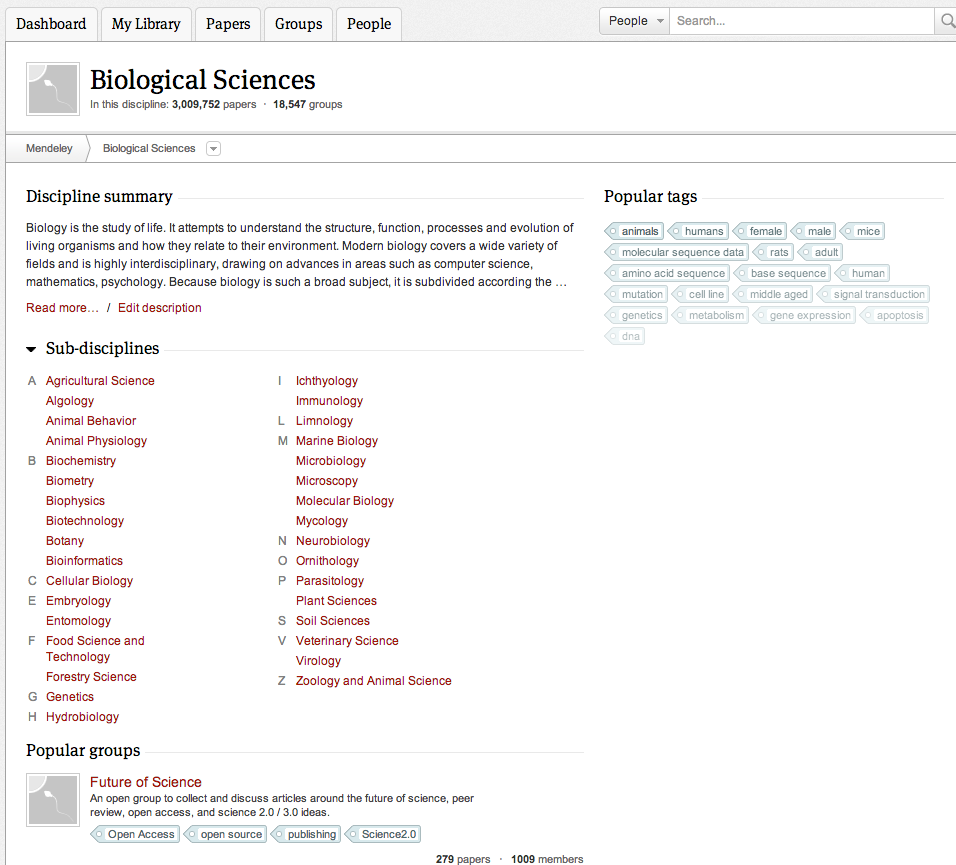 მოიძიეთ და აღმოაჩინეთ ჯგუფები დისციპლინის მიხედვით
[Speaker Notes: მოიძიეთ ჯგუფები თემატიკის, დისცილპინის მიხედვით.

გაერთიანდით ჯგუფებში და დაუკავშირდით თქვენს დარგში აქტიურ Mendeley-ის მომხმარებლებს.]
შექმენით თქვენი პროფილი
მიიღეთ თქვენი ნამუშევრების გამოყენების სტატისტიკა
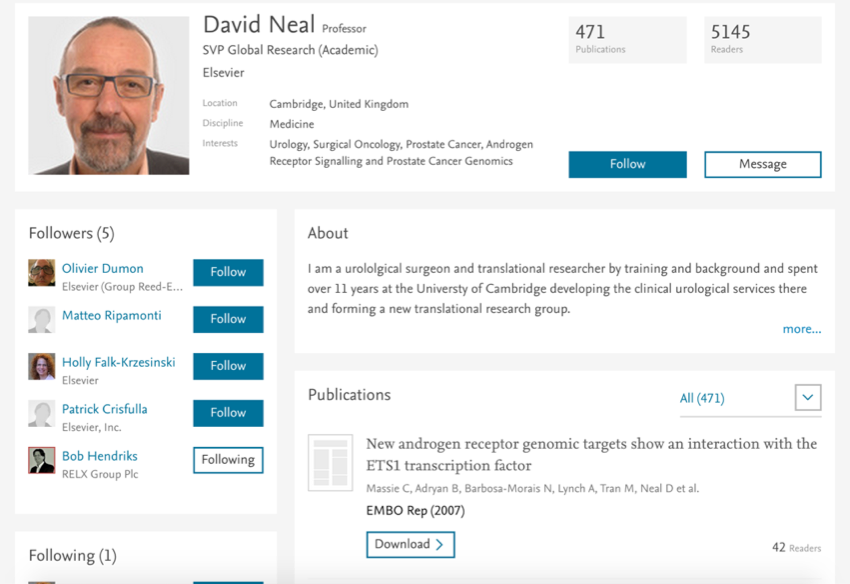 გააცანით თქვენი ნამუშევრები და ინტერესები ფართე საზოგადოებას
დაუკავშირდით კოლეგებს და გაერთიანდით ახალ ჯგუფებში
გაუზიარეთ თქვენი ნამუშევრები სხვა მეცნიერებს
[Speaker Notes: შექმენით და შეავსეთ თქვენი პროფილი Mendeley-ში. დაუკავშირდით/დაიმეგობრეთ სხვა მომხმარებლები. გაუზიარეთ სამყაროს თქვენი ინტერესები და პუბლიკაციები.

სხვა მომხმარებლის პროფილის დათვალიერების დროს შეგიძლიათ დააჭიროთ ღილაკს ‘follow’, რაც მოგცემთ იმის საშუალებას, რომ სასურველი მეცნიერის აქტივობას ადევნოთ თვალი. შეგიძლიათ პირდაპირ დაუკავშირდეთ შეტყობინების გაგზავნით.]
გახადეთ ხელმისაწვდომი თქვენი პუბლიკაციები
დაამატეთ თქვენი პუბლიკაციები
Mendeley დაამატებს PDF-ებს საჯარო მონაცემთა ბაზაში (public database)
გახადეთ ისინი ხელმისაწვდომი თქვენს პროფილში
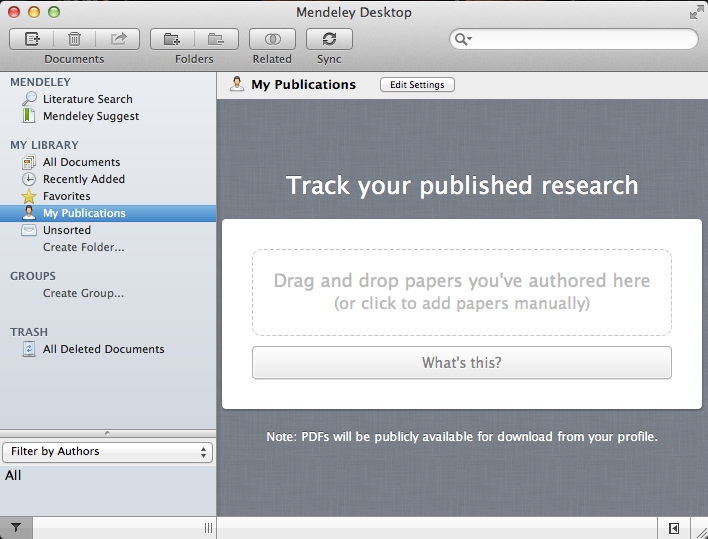 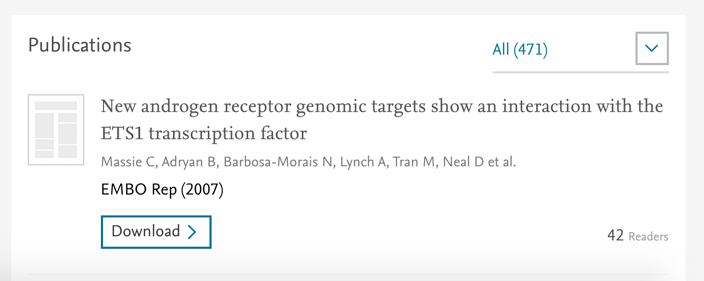 [Speaker Notes: Mendeley-ში თქვენს პროფილში ატვირთეთ თქვენი პუბლიკაციები და გაუზიარეთ სხვა მომხმარებლებს. დამატებული პუბლიკაციები ხელმისაწვდომია იმ მომხმარებლებისთვის, ვინც დაათვალიერებს თქვენს პროფილს. ასევე, თქვენი პუბლიკაციები გამოჩნდება Mendeley-ის ვებ კატალოგში (Web Catalog). შესაბამისად, როდესაც სხვა მომხმარებელი ნახავს თქვენს სტატიას ვებ-კატალოგში, მას მოეცემა შესაძლებლობა, რომ დაგიკავშირდეთ. 

თვენი პირადი პუბლიკაციების დასამატებლად Mendeley Desktop-ში გახსენით ‘My publications’ და ან ჩააგდეთ გამოყოფილ სივრცეში თქვენი სტატია, ან მოიძიეთ ფაილი კომპიუტერზე და დაამატეთ სიას.]
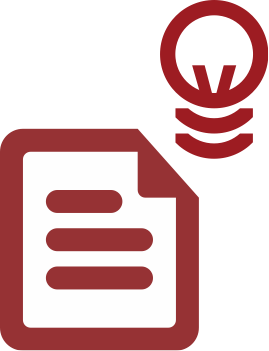 აღმოაჩინეთ
ახალი კვლევები, რეკომენდაციები, გავლენა
[Speaker Notes: Mendeley ამავდროულად წარმოადგენს უზარმაზარ ონლაინ ბიბლიოთეკას - მომხმარებლების მიერ ატვირთული მასალების კატალოგს, რომელიც ყოვედღიურად იზრდება, რადგანაც მომხმარებლები მუდმივად ამატებენ ახალ მასალას.]
ლიტერატურის ძიება
მოძებნეთ 
კატალოგში
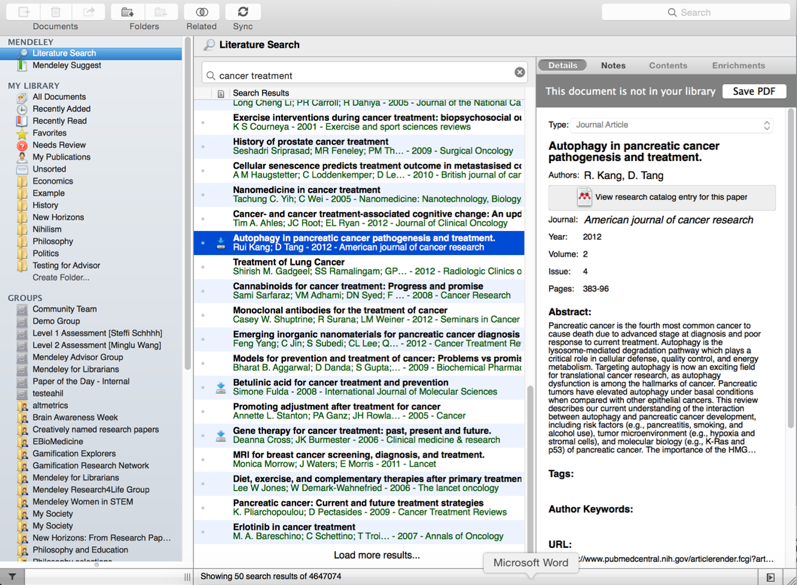 ერთი დაწკაპუნებით შეინახეთ ახალი სტატია თქვენს ბიბლიოთეკაში
გადმოქაჩვის ღილაკი ჩანს, თუ ხელმისაწვდომია სრული ტექსტი
[Speaker Notes: რაიმე კონკრეტული სტატიის, ან სასურველი რესურსის მოსაძიებლად, გამოიყენეთ Literature Search ოფცია Mendeley Desktop-ში. ძიება განხორციელდება Mendeley Web Catalog-ში.

რეფერენსის გვერდზე გამოჩნდება გადმოქაჩვის ღილაკი იმ შემთხვევაში, თუ სტატიის სრული ტექსტი დევს კატალოგში და ხელმისაწვდომია.]
ძიება კატალოგში ონლაინ
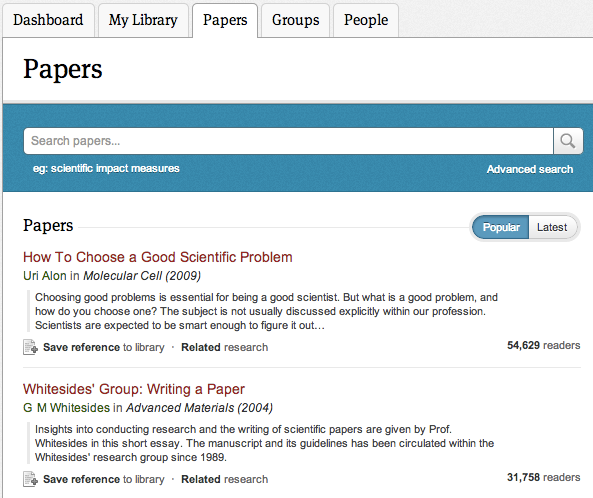 კატალოგში ძიება შესაძლებელია ონლაინ რეჟიმშიც
[Speaker Notes: mendeley.com-ზე მასალების ძიება შესაძლებელია Papers მენიუდან. 

თუ, ამავდროულად ხართ შესული პროგრამის ონლიან ვერსიის თქვენს პროფილში, შეძლებთ ძიების სასურველი შედეგების შენახვას თქვენს ბიბლიოთეკაში.]
მარტივად დაამატეთ ახალი კვლევა
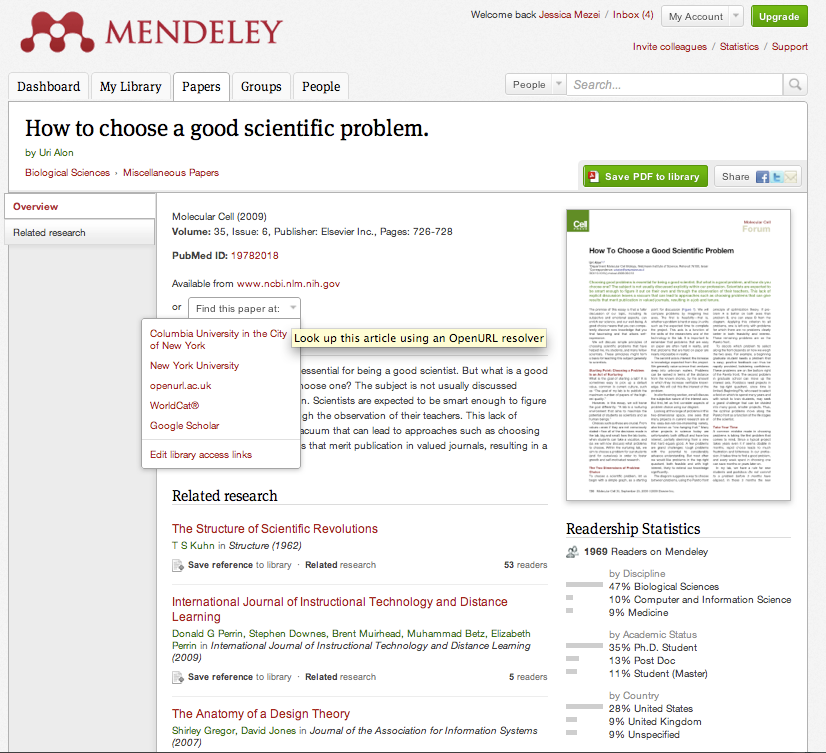 თუ სტატია ღია წვდომაშია ერთი დაწკაპვით დაამატეთ ის თქვენს ბიბლიოთეკაში


ან გამოიყენეთ Open URL სრული ტექსტის ასატვირთად
[Speaker Notes: Web catalog დათვალიერებისას, ნახავთ ოფციას, რომელიც საშუალებას იძლევა ერთი დაწკაპვით დაამატოთ სასურველი სტატია თქვენს ბიბლიოთეკას. ასევე, შეგიძლიათ გადმოქაჩოთ ღია წვდომაში მყოფი სტატიის სრული ტექსტი.

სხვა რეფერენსებისთვის გამოიყენეთ მენიუ ‘Find this paper at’-ის სხვადასხვა ოფცია. Open URL გამოყენება მოგეხმარებათ სხვა კატალოგებში (იგულისხმება კატალოგები, რომლებზეც თქვენს ორგანიზაციას აქვს წვდომა) სტატიის მოძიებაში.]
სტატისტიკა
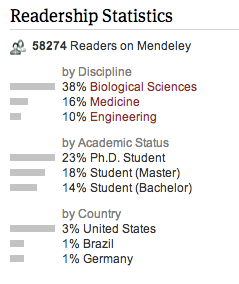 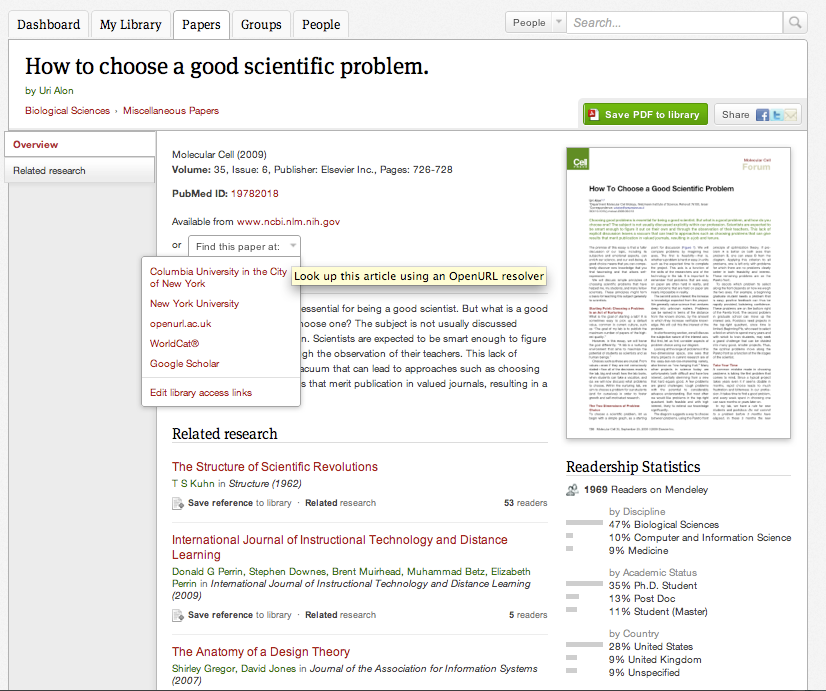 სოც. სტატისტიკა გაჩვენებთ, თუ ვინ იყენებს ამ სტატიას
[Speaker Notes: Web Catalog-ში გარკვეული სტატიის დათვალიერებისას პროგრამა შემოგთავაზებთ , ამ სტატიასთან დაკავშირებული სტატიების დათვალიერებას. 

Web Catalog-ი ასევე სთავაზობს მომხმარებელს შემდეგ სტატისტიკურ მონაცემებს - რამდენმა ადამიანმა წაიკითხა გარკვეული სტატია; რომელი დისციპლინის წარმომადგენლებმა; მკითხველთა აკადემიური სტატუსი და ადგილმდებარეობის ქვეყანა.]
შესაბამისი დოკუმენტები
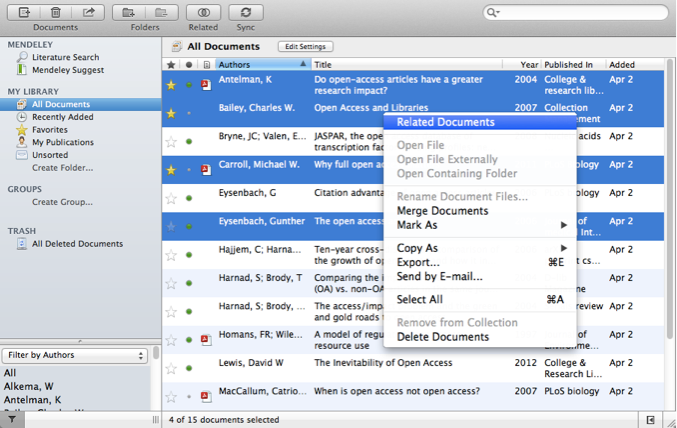 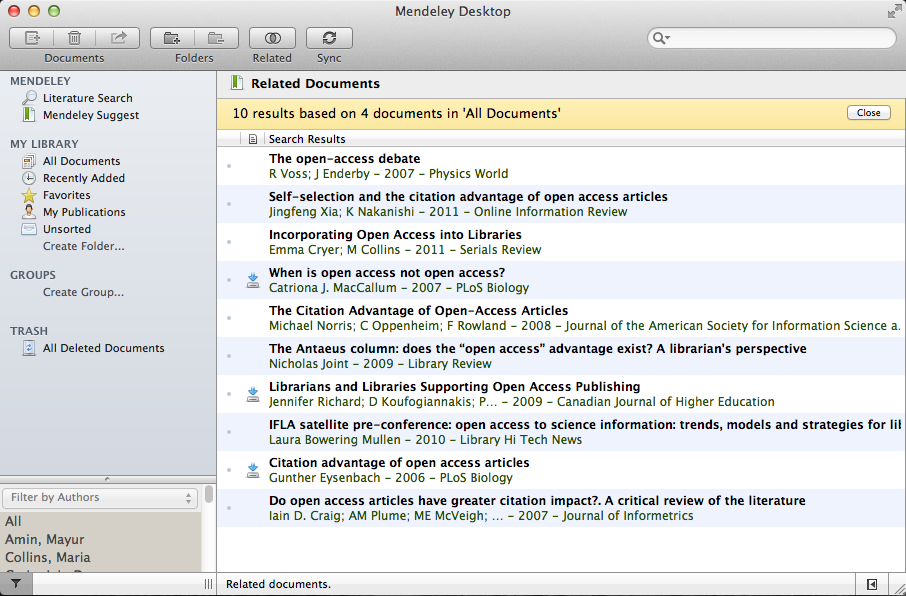 შეარჩიეთ ორი ან მეტი სტატია
დაწკაპეთ ‘Related Documents’
მიიღეთ რეკომენდაციები
[Speaker Notes: Mendeley Desktop-დან შეგიძლიათ შეარჩიოთ თქვენი ბიბლიოთეკიდან რამოდენიმე სტატია და მაუსის მარჯვენა ღილაკზე დაწკაპუნებით მივიღოთ ინფორმაცია სტატიებზე, რომლებიც მონიშნულ სტატიებთან კავშირშია.]
Resources
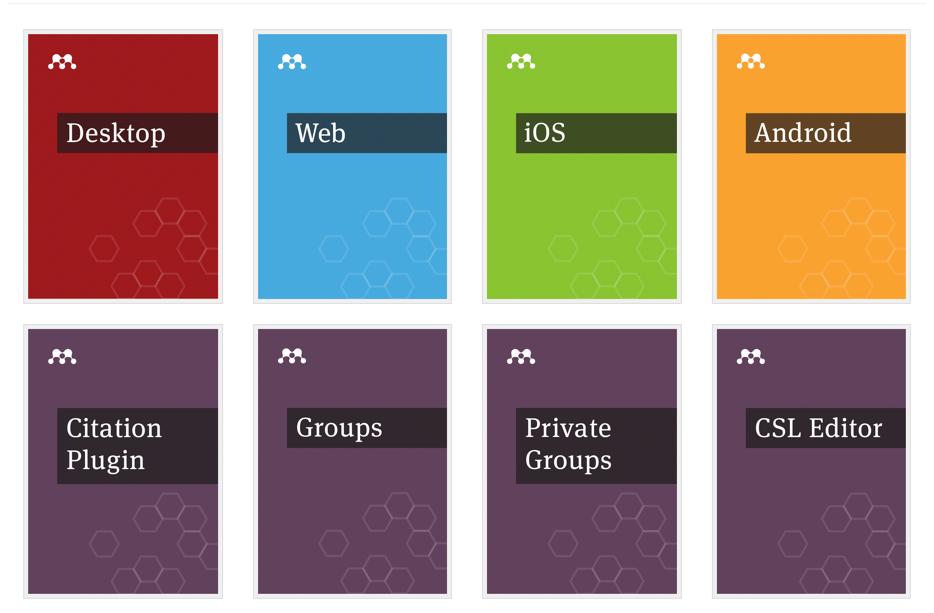 http://community.mendeley.com/guides
39
[Speaker Notes: Mendeley’s Resource Center-ის ვებზე შეგიძლათ ნახოთ Mendeley-ის სხვადასხვა ვერსიაში მუშაობის გზამკვლევები.]
Support
Feedback
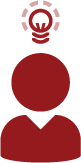 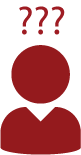 http://support.mendeley.com
http://feedback.mendeley.com
40
[Speaker Notes: კითხვების, რჩევების ან სურვილების შემთხვევაში გთხოვთ, დაუკავშირდეთ Mendeley დახმარების ჯგუფს.]
მადლობა ყურადღებისთვის!
41